(三)列印成績表及報表(Q)  查詢(R)  成績表/分析報表
(Q)  查詢
學生成績>查詢
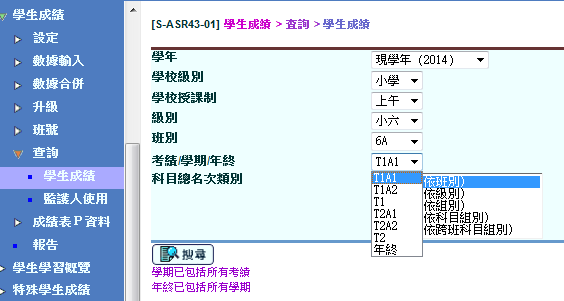 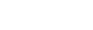 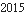 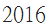 P.2
(Q)  查詢
學生成績>查詢
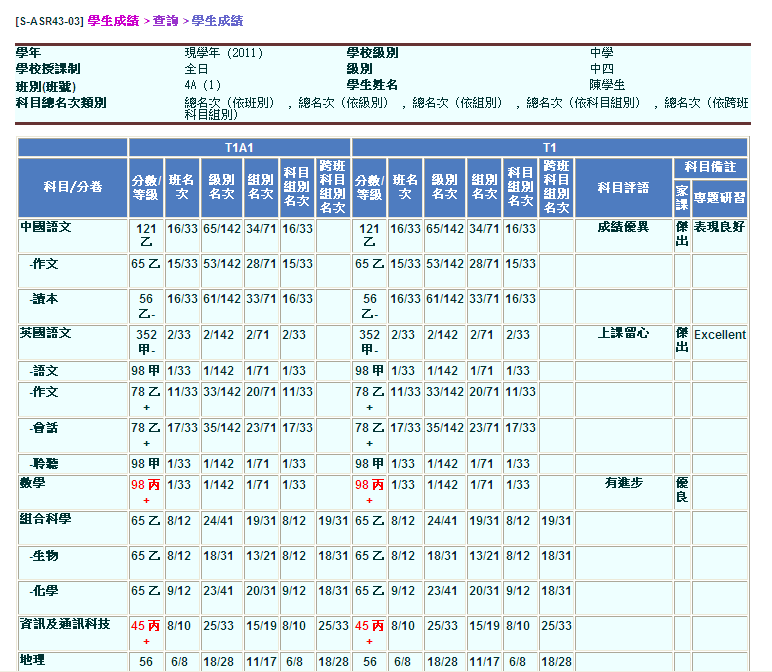 OM by Class 
    總名次 (依班別)

OM by Class Level
    總名次 (依級別)

OM by Stream 
    總名次 (依組別)

OM by Subject Group 
    總名次 (依科目組別)

OM by Cross Class Subject
    總名次 (依跨班科目組別)
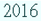 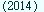 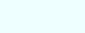 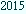 P.3
(R)  成績表/分析報表
學生成績報告
學生成績表
學生歷年成績紀錄表
統計報告
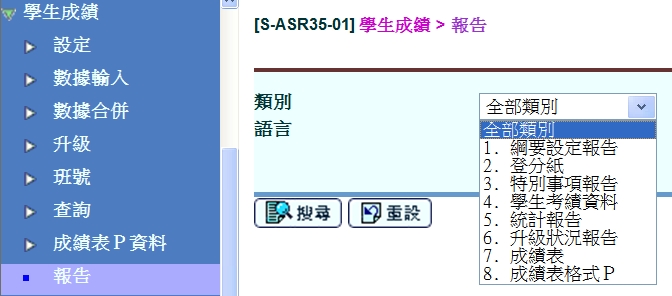 P. 4
(R)  成績表/分析報表
學生成績表
成績表 A - T
成績表 P
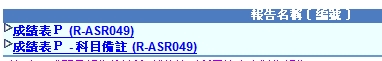 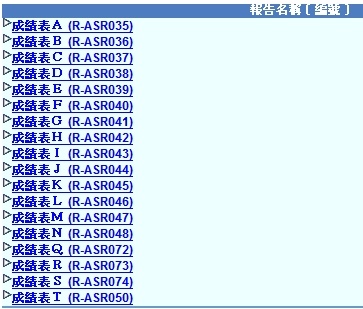 P. 5
學生成績表列印選項
(R)  成績表/分析報表
列印學生相片
(R)  成績表/分析報表
新增功能
適用於成績表K,L,M 和歷年成績表A,B,C
註:學生相片取自「學生資料」模組
(R)  成績表/分析報表
樣本-學生成績表 M (R-ASR047)
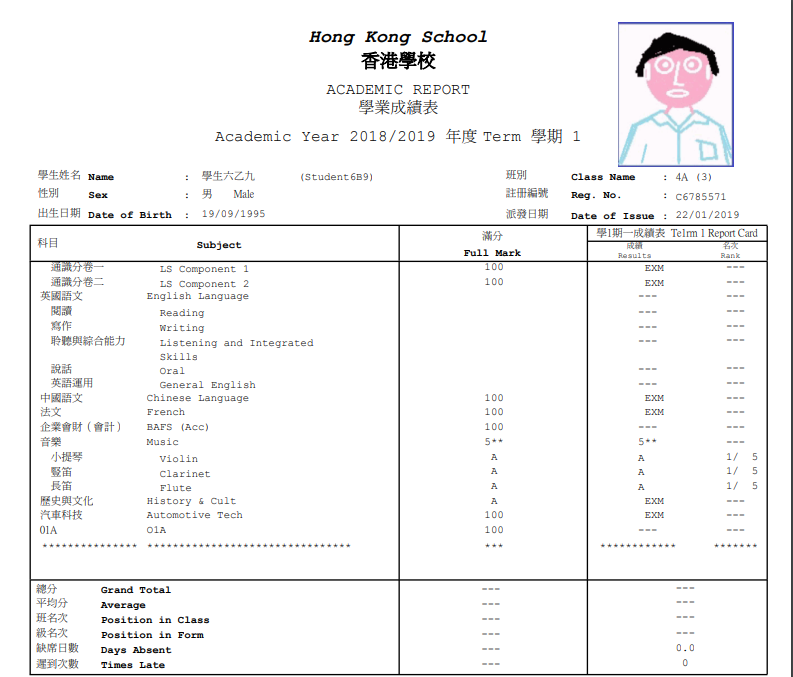 (R)  成績表/分析報表
列印優點/缺點
成績表優點/缺點列印選項︰
依學期(Frequency)
依原因(Reasons)–由學生成績(From ASR)
依原因(Reasons)–由獎懲資料(From ANP)
不列印(Not Print)
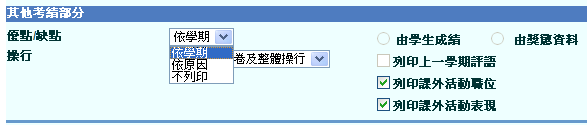 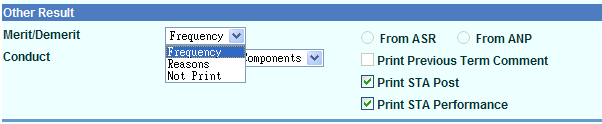 P.9
(R)  成績表/分析報表
列印優點/缺點
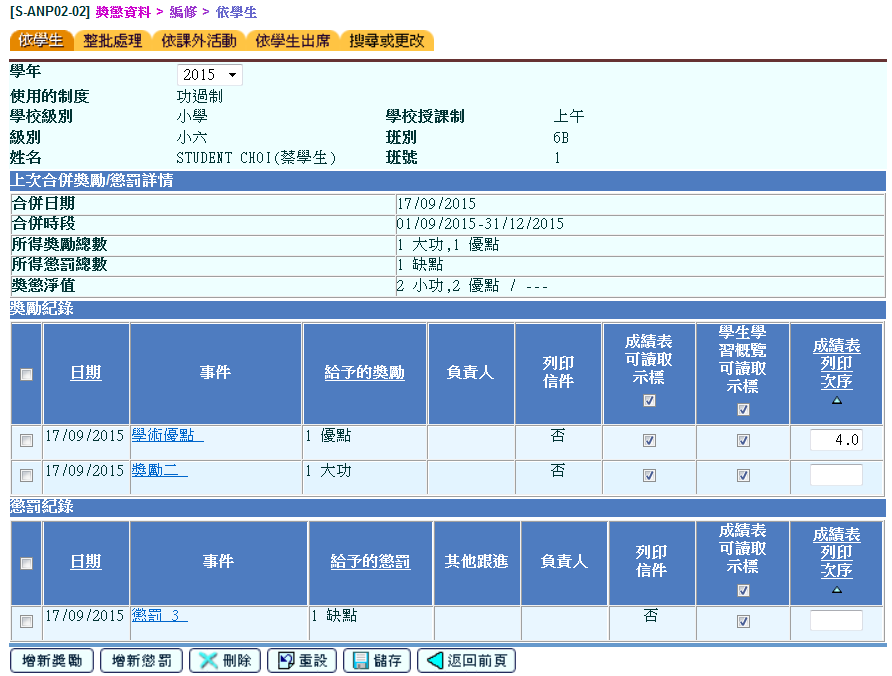 在獎懲資料模組輸入資料
P.10
(R)  成績表/分析報表
列印優點/缺點
依學期列印優點/缺點
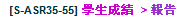 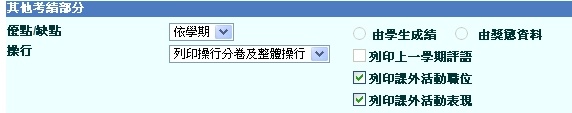 樣本
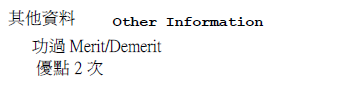 P.11
(R)  成績表/分析報表
列印優點/缺點
依原因列印優點/缺點，選擇「由學生成績」
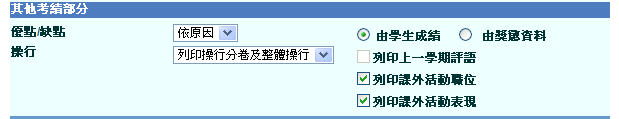 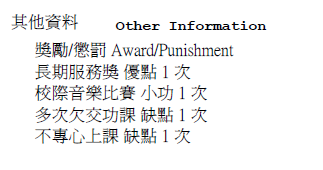 樣本
P.12
(R)  成績表/分析報表
列印優點/缺點
依原因列印優點/缺點，選擇「由獎懲資料」
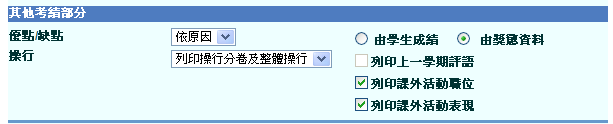 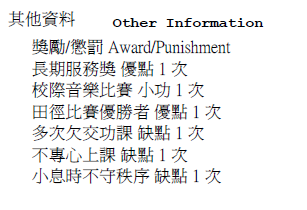 樣本
P.13
(R)  成績表/分析報表
課外活動及學生成績模組新功能
學生成績模組支援課外活動舉辦項目
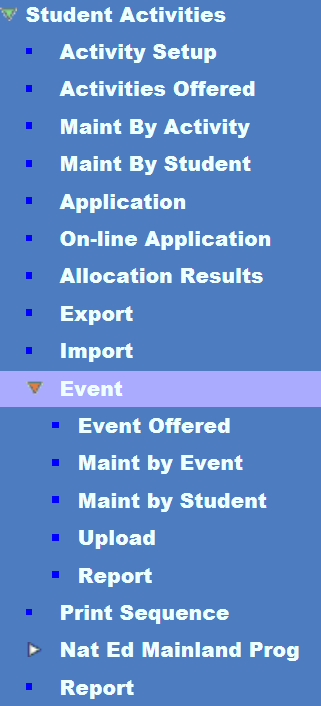 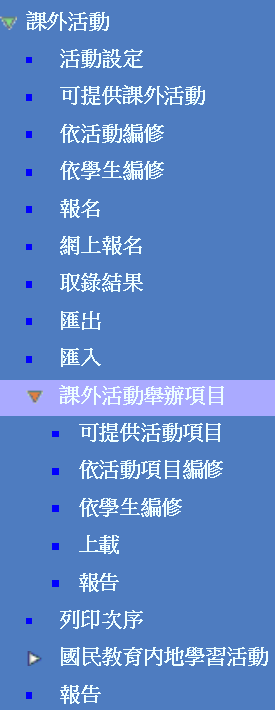 P.14
[Speaker Notes: 由3.0.0.07072017 版本起可使用此功能]
(R)  成績表/分析報表
學生成績模組新增功能一覽（以成績表Ｍ為例）
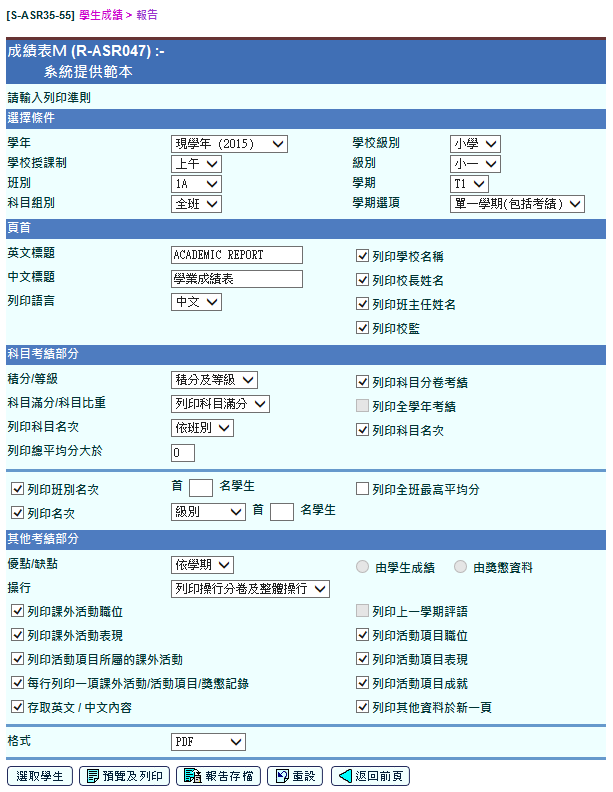 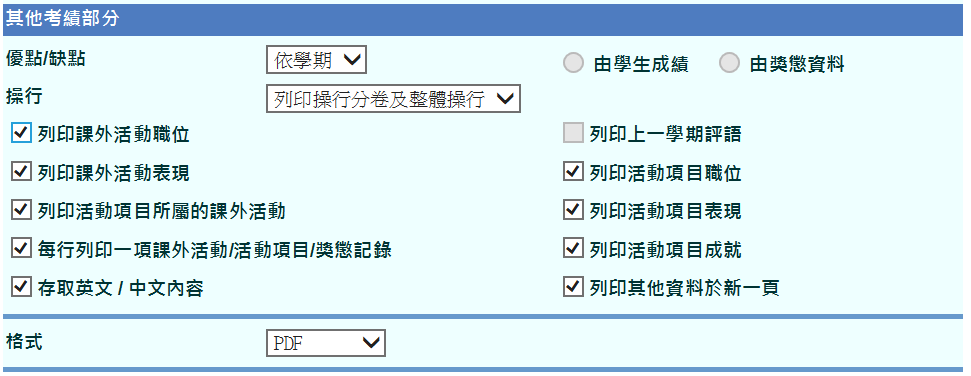 新
新
新
新
新
新
新
(R)  成績表/分析報表
列印活動項目職位、表現、成就及活動項目所屬的課外活動
功能簡介
成績表能夠顯示：
活動項目職位
活動項目表現
活動項目成就
活動項目所屬的課外活動
在相關的成績表中顯示學習成果
活動項目參考例子：
探訪長者中心
賣旗活動
校際田徑比賽
海外考察交流活動
課外活動參考例子：
中文學會
學生會
童軍
辯論隊
(R)  成績表/分析報表
列印活動項目職位、表現、成就及活動項目所屬的課外活動
☑活動項目所屬的課外活動
活動項目名稱
☑活動項目職位
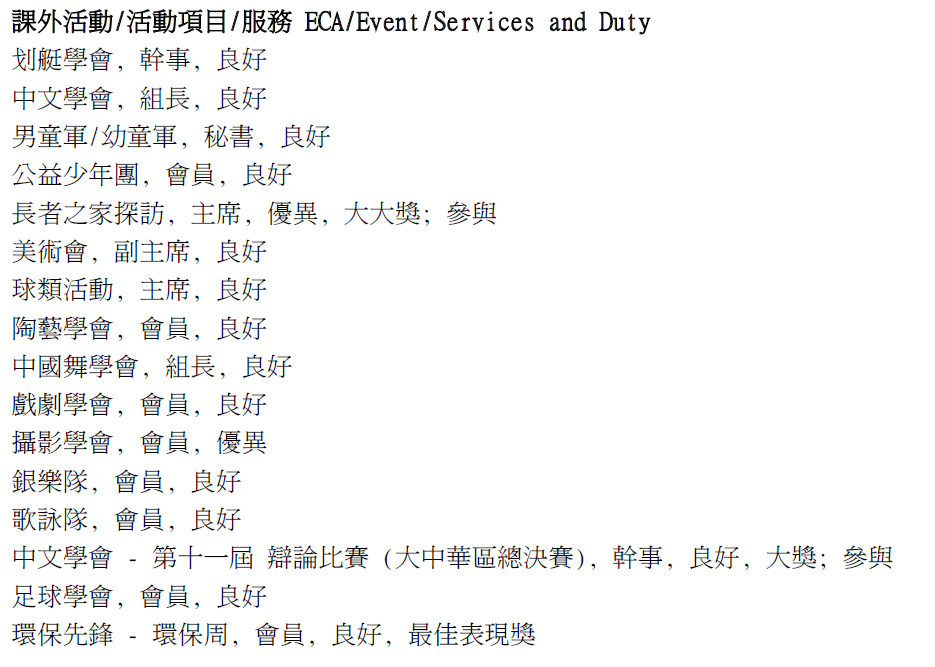 ☑活動項目表現
☑活動項目成就
(R)  成績表/分析報表
每行列印一項課外活動/活動項目/獎懲記錄
功能簡介
從用戶介面控制其他考績，例如課外活動、活動項目及獎懲記錄等資料的顯示方法
選擇以每行列印一項相關記錄
或以多行列印相關記錄
提供更彈性的選擇
(R)  成績表/分析報表
每行列印一項課外活動/活動項目/獎懲記錄
☑ 每行列印一項課外活動/活動項目/獎懲記錄
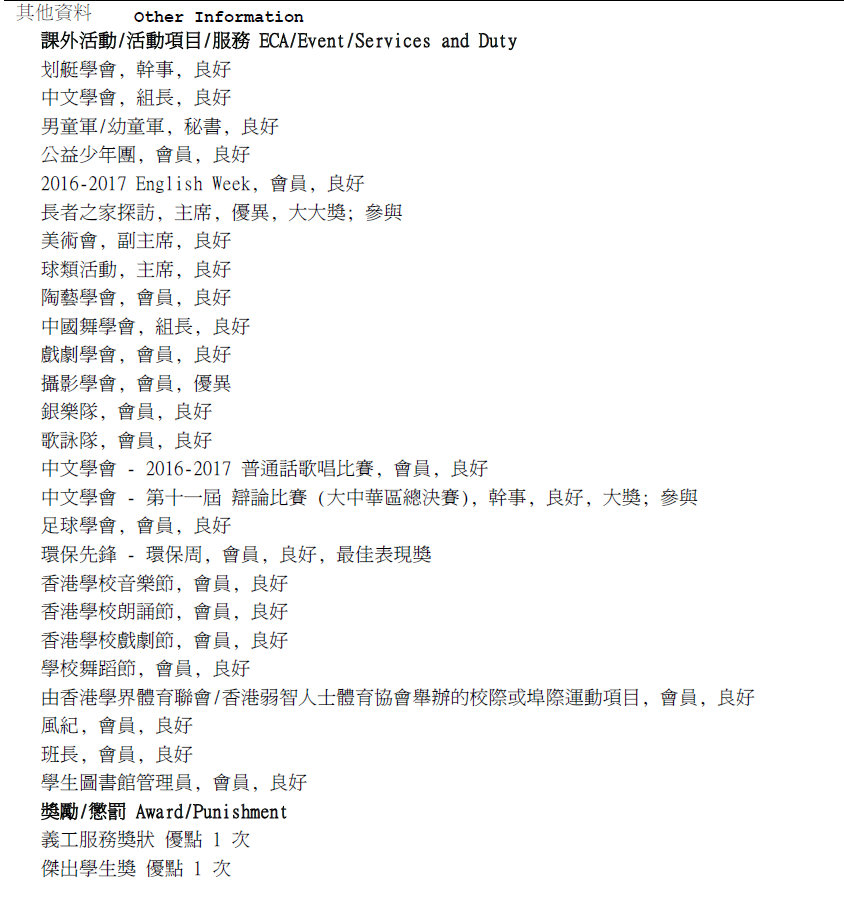 (R)  成績表/分析報表
每行列印一項課外活動/活動項目/獎懲記錄
 每行列印一項課外活動/活動項目/獎懲記錄
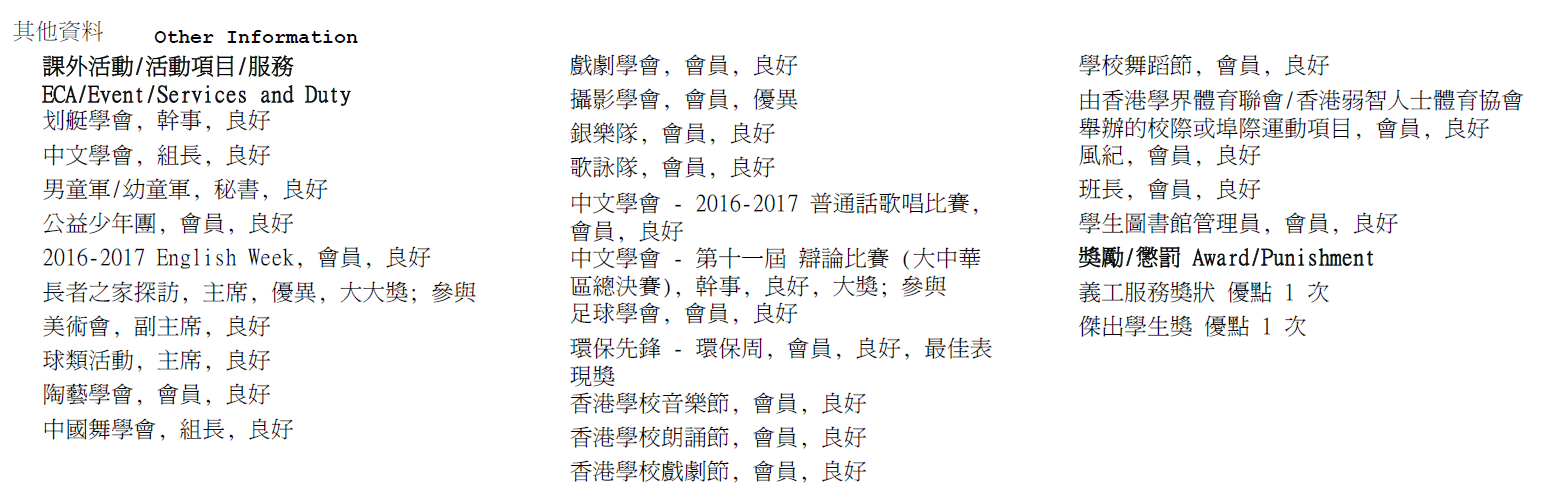 成績表M
(R)  成績表/分析報表
列印其他資料於新一頁
功能簡介
用戶可以選擇將其他資料放在同一頁的底部位置
亦可以選擇另開新頁
(R)  成績表/分析報表
列印其他資料於新一頁
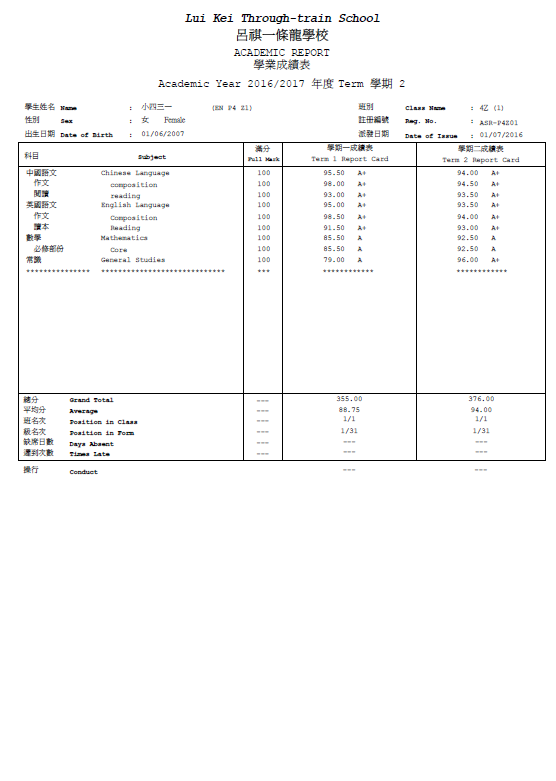 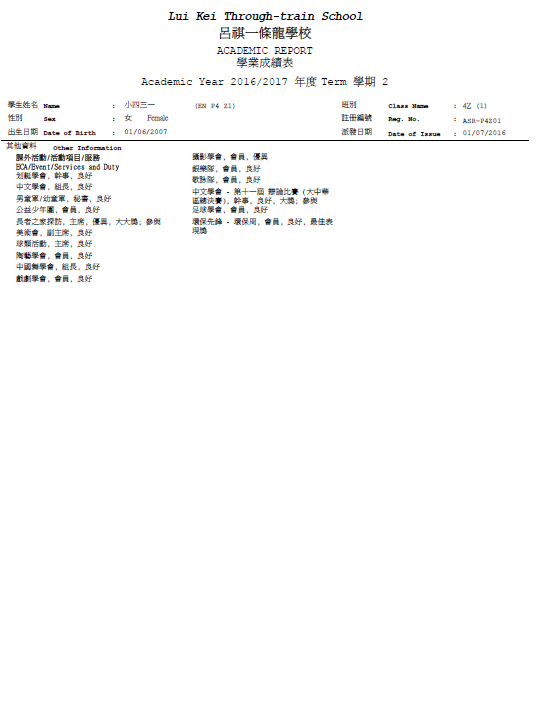 ☑列印其他資料於新一頁
(R)  成績表/分析報表
成績表Ｐ／成績表Ｐ - 科目備註 (R-ASR049)
3.2 輸出資料進行修改(按需要)
3.3 匯入相關的資料(按需要)
問：成績表Ｐ與其他成績表有甚麼分別？
成績表的製作方法(除成績表P外)
成績表P的製作方法
(R)  成績表/分析報表
成績表Ｐ／成績表Ｐ - 科目備註 (R-ASR049)
輸出及讀入資料的程序與現時的做法相同，但新增了4個Excel檔案
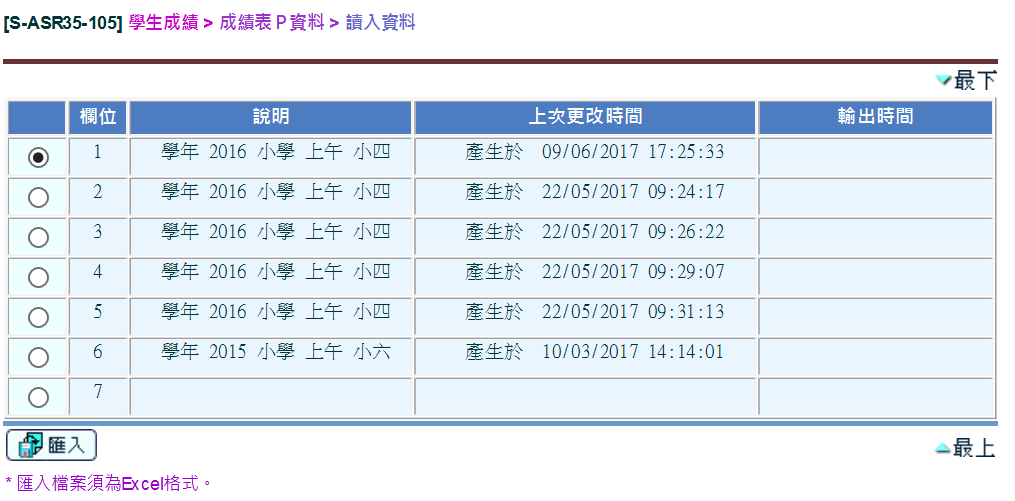 (R)  成績表/分析報表
成績表Ｐ匯出的資料檔
系統升級前
系統升級後
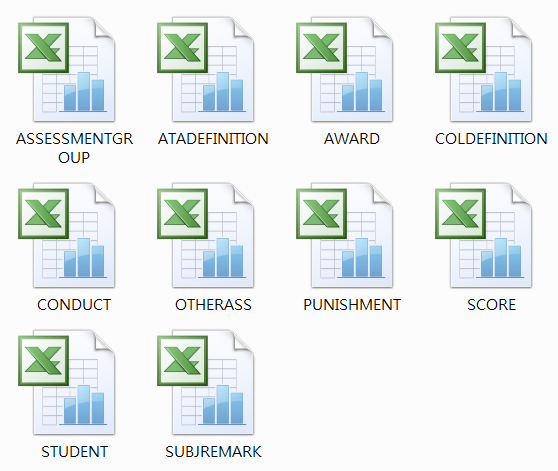 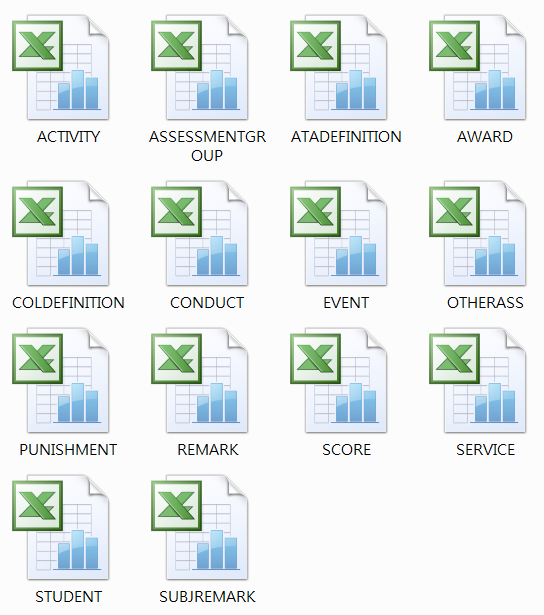 (R)  成績表/分析報表
學生成績表新增分析報告
考績分數及平均分跨年分析(依學生)
考績分數及等級分佈跨年分析(依科目)
考績分數及等級分佈跨年分析(依級別)
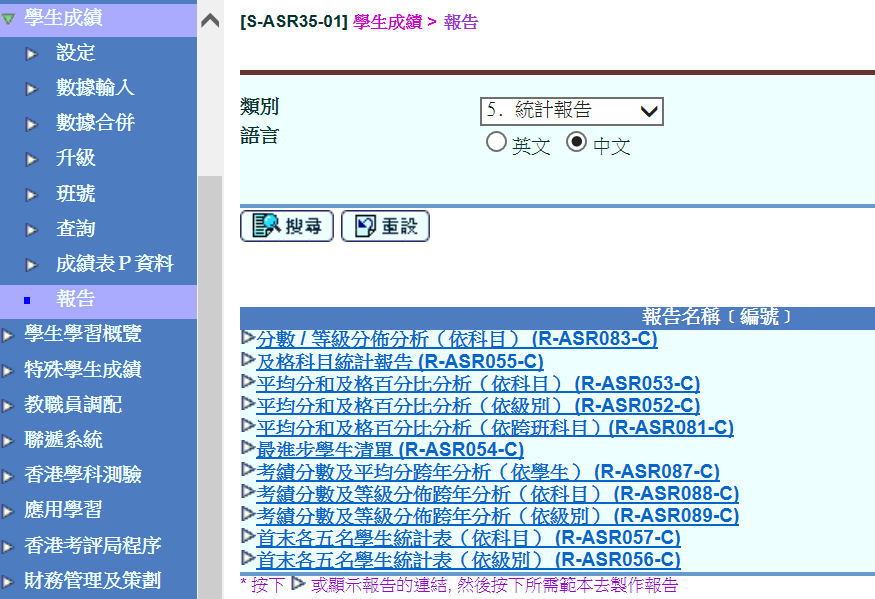 P.26
[Speaker Notes: * 3.0.0.07072017版本起可以使用考績分數及平均分跨年分析(依學生)報告

# 3.0.0.27092017版本起可以使用考績分數及等級分佈跨年分析(依科目)&(依級別)]
(R)  成績表/分析報表
如何使用新增的成績表功能
用戶可以考慮根據學校的情況，選擇以下的方法更新學生成績表

方法一：使用系統提供的範本，然後按需要進行修改

方法二：根據學校沿用的成績表，以專用子報表範本取代舊子報表
(R)  成績表/分析報表
修改學生成績表範本
利用「Crystal Reports」軟件修改報告範本
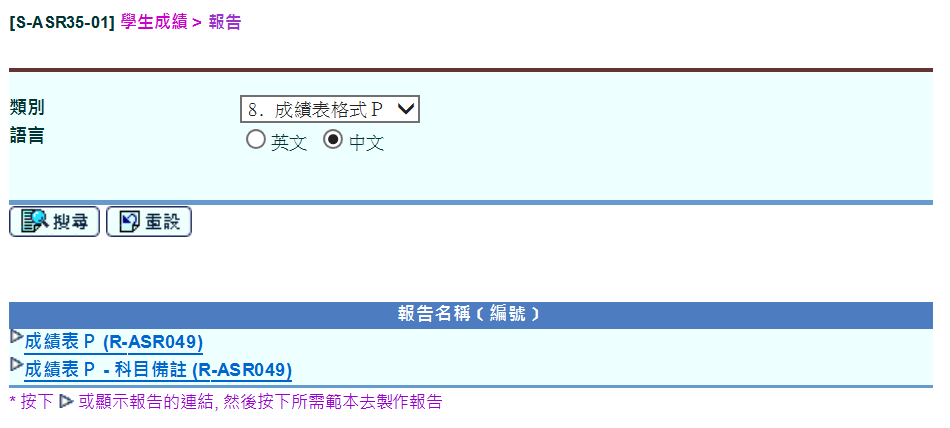 P.28
(R)  成績表/分析報表
修改學生成績表範本
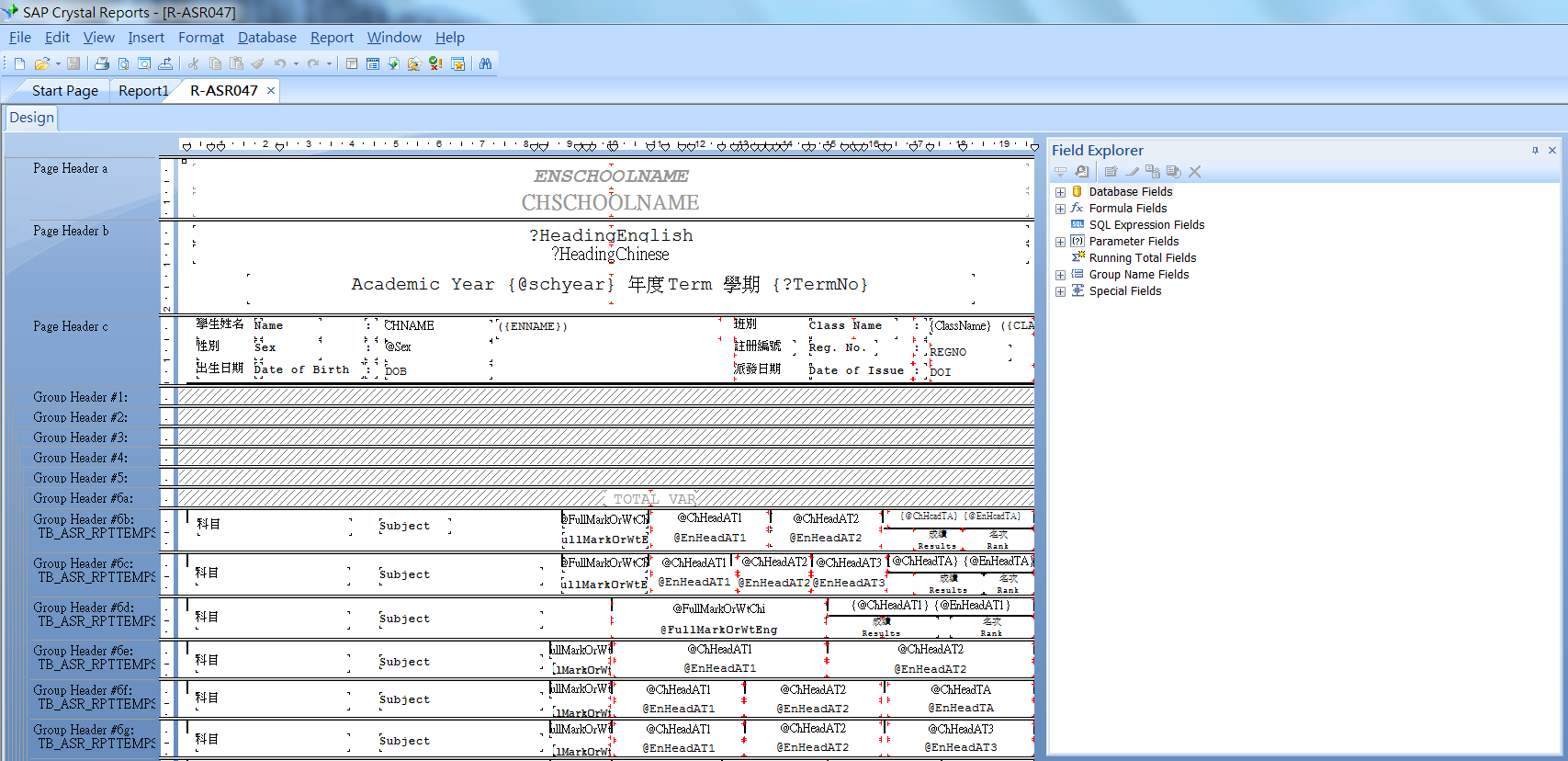 利用軟件「Crystal Reports」
P.29
其他功能
升級
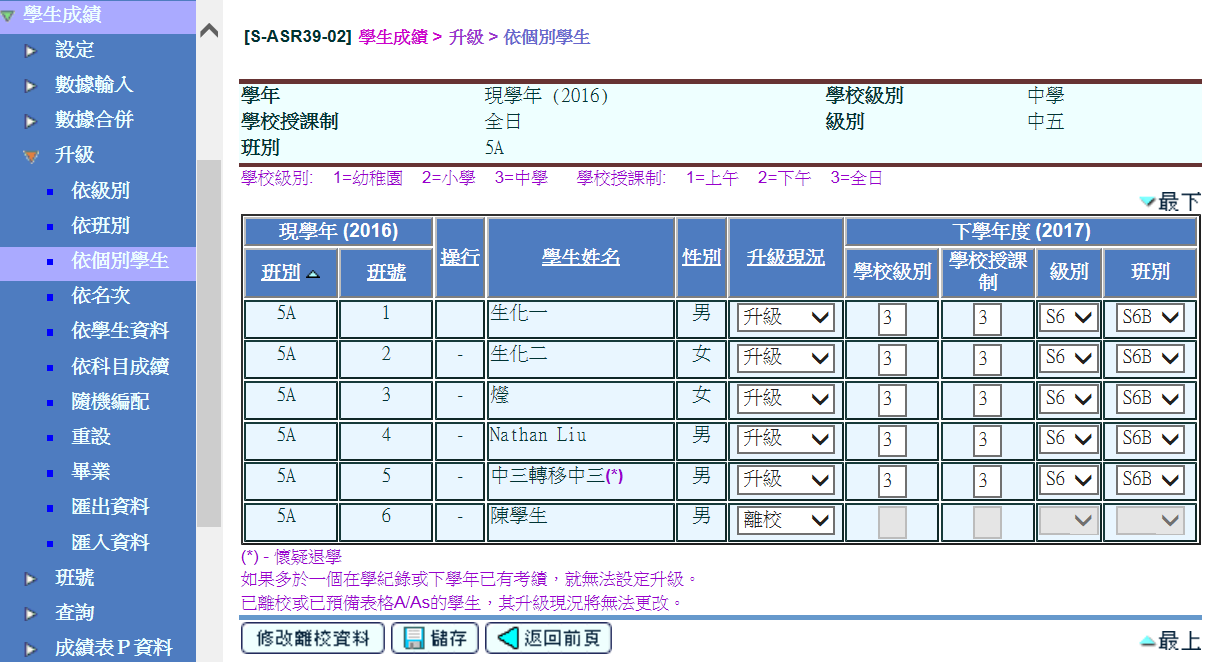 P. 30
其他功能
升級– 依名次
根據學生於現學年的年終考試成績名次，搜尋及列出學生
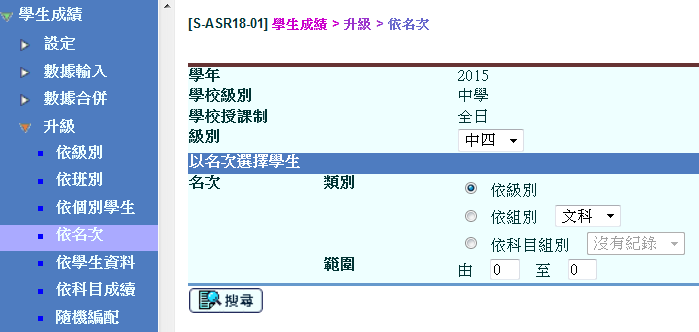 其他功能
(E) 其他
升級 – 依名次
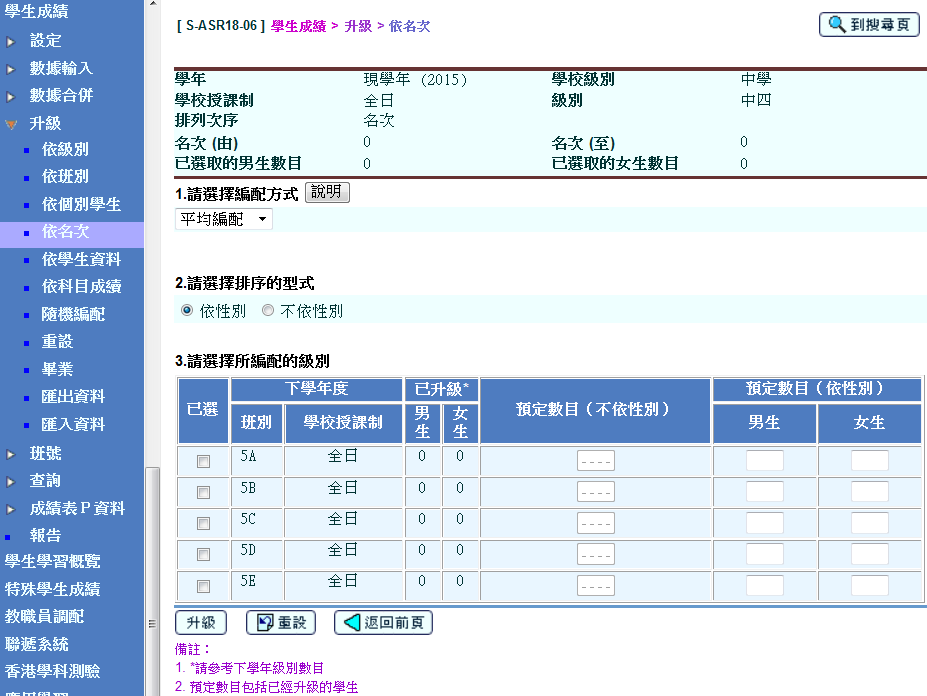 其他功能
(E) 其他
升級 – 依名次
四種編配方式
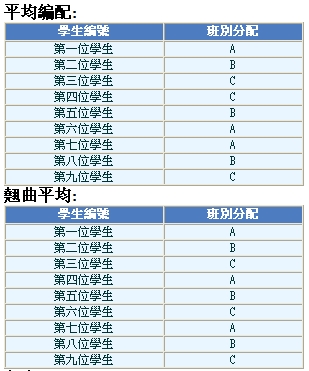 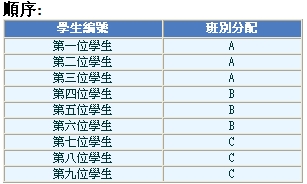 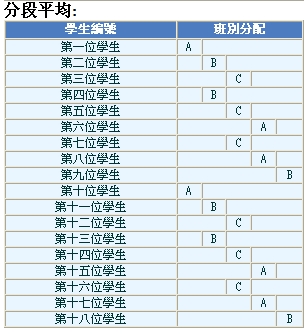 常見問題︰列印離校學生成績表
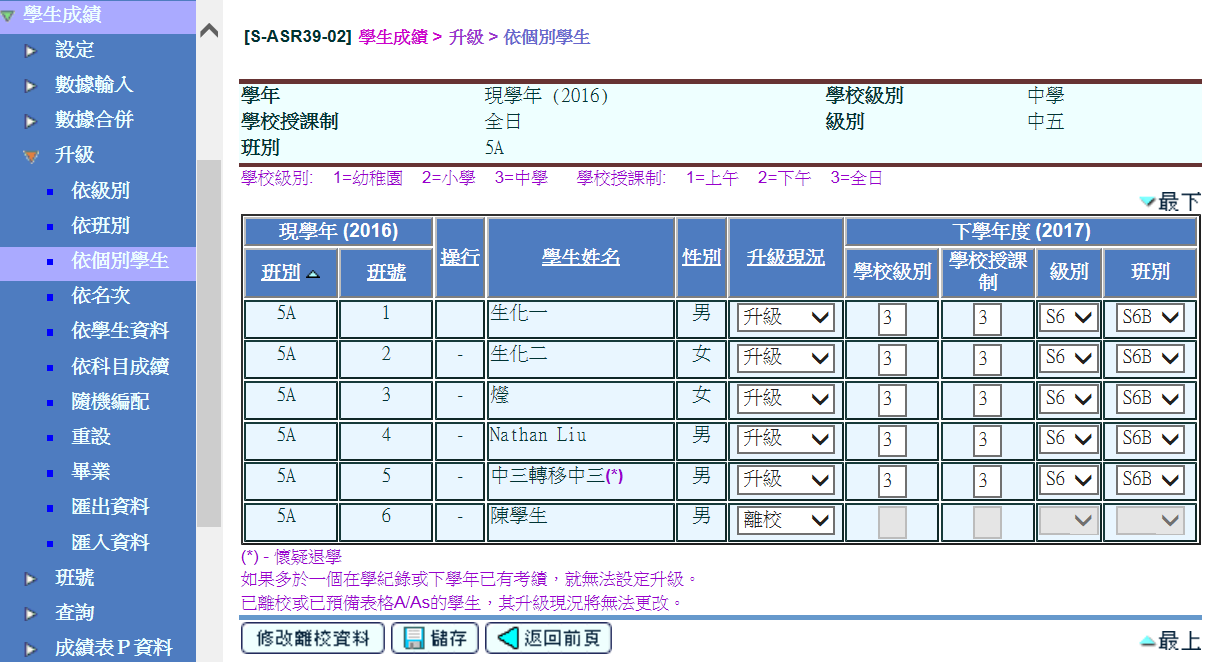 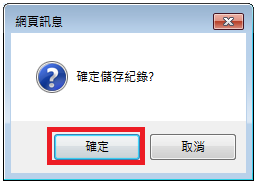 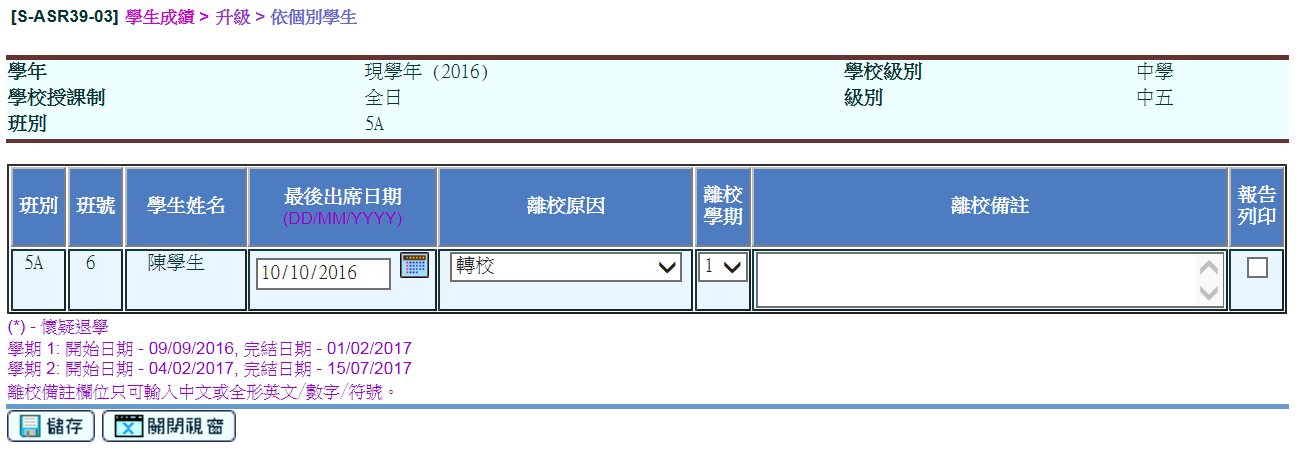 常見問題︰列印離校學生成績表
(學生資料模組)
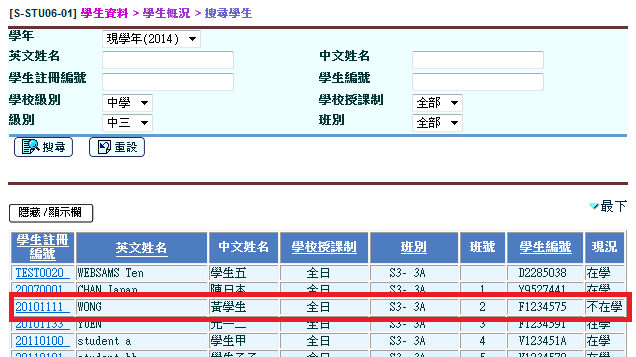 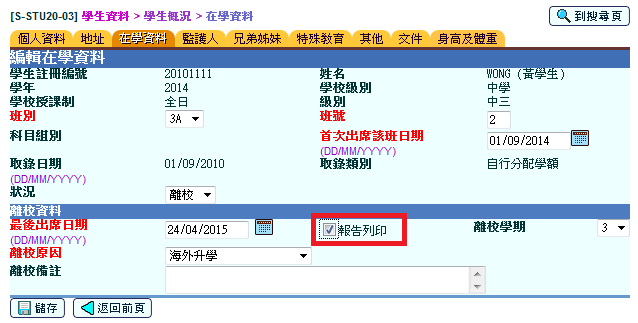 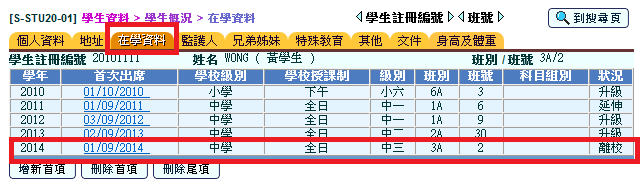 其他功能
(E) 其他
學生成績>班號
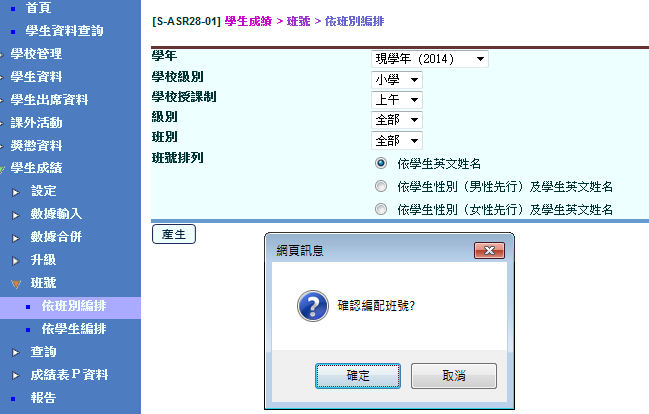 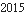 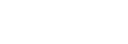 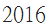 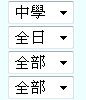 P. 36
學生成績模組 – 總結
善用複製功能編修考績設定

完成考績設定後應確定考績綱要設定; 如需修改，可重設考績綱要 

完成分數輸入或修改考績設定後，必須進行數據整合      

可利用匯出/匯入功能提取學生成績資料，以便處理學校個別需要
-完-